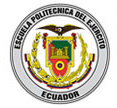 ESCUELA POLITÉCNICA DEL EJÉRCITO
“LEVANTAMIENTO, ANÁLISIS Y MEJORAMIENTO DE PROCESOS EN EL DEPARTAMENTO DE RECURSOS HUMANOS DEL HOSPITAL ALFREDO NOBOA MONTENEGRO DE LA CIUDAD DE GUARANDA”
¿Por qué realizar el estudio?
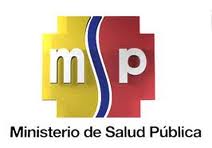 Hospital Alfredo Noboa Montenegro
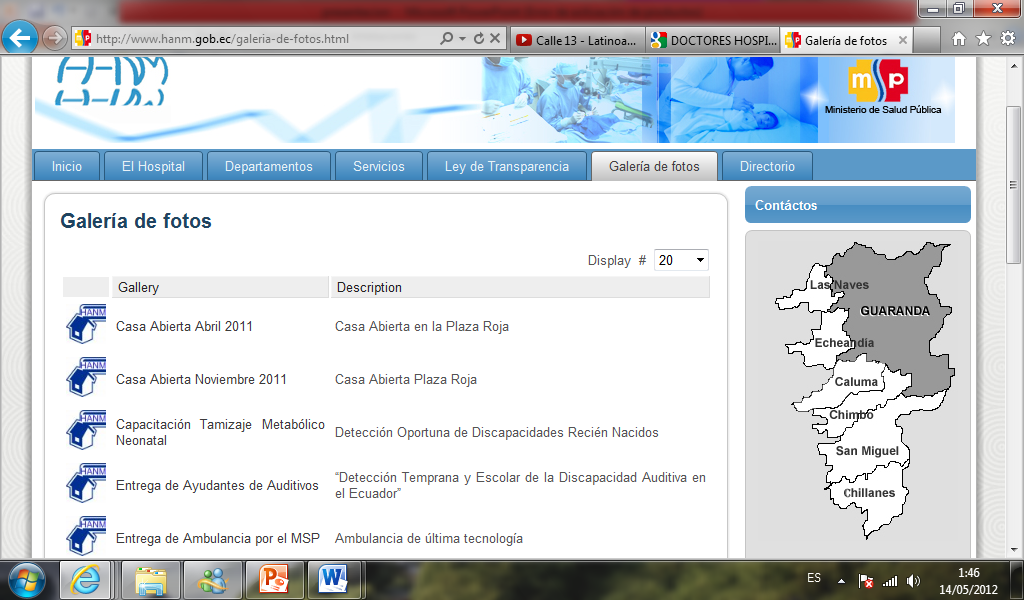 Hospital Alfredo Noboa Montenegro
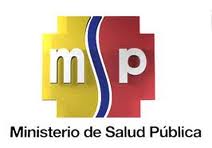 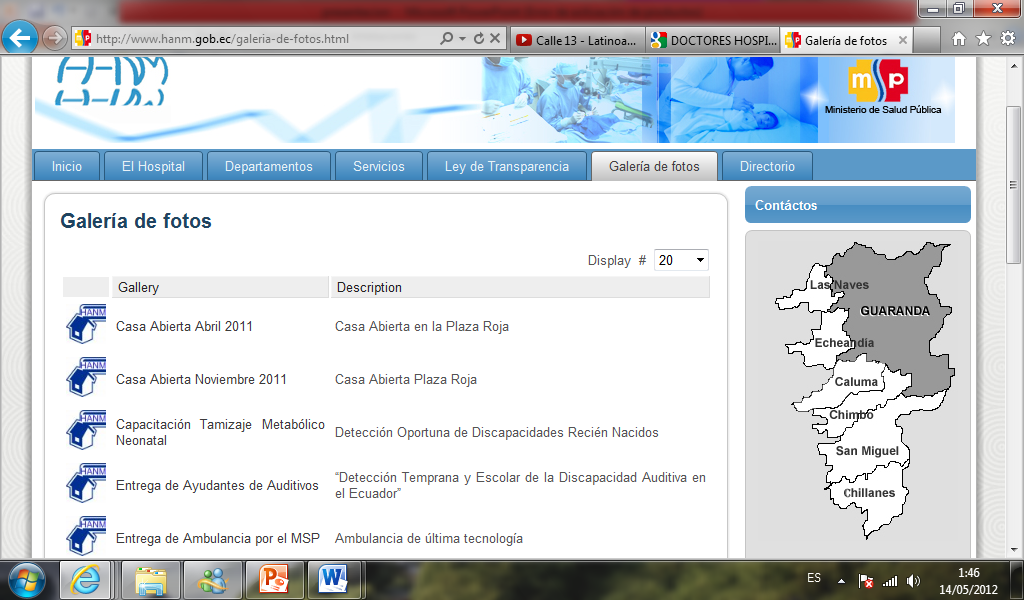 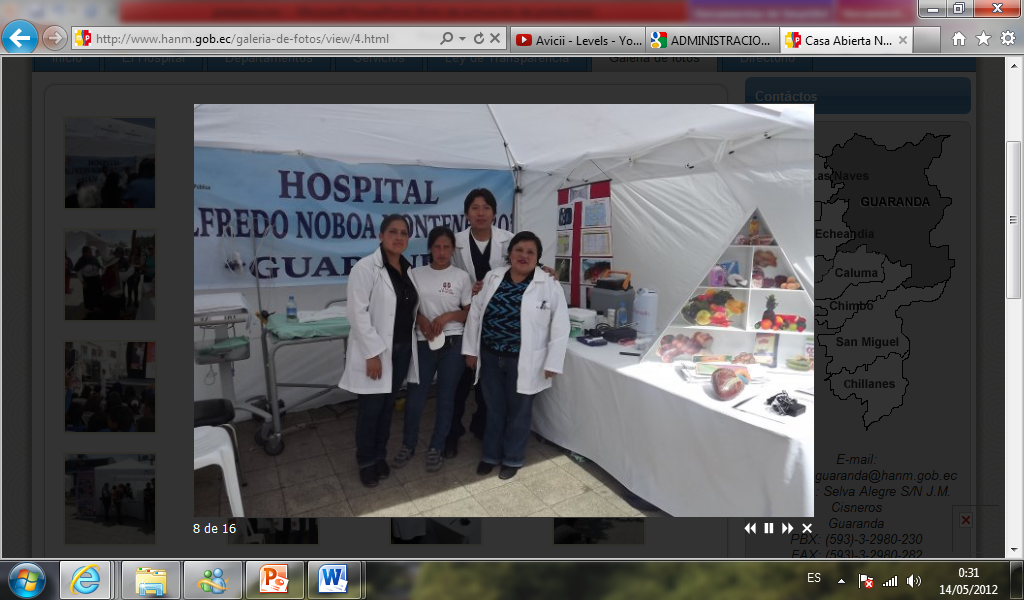 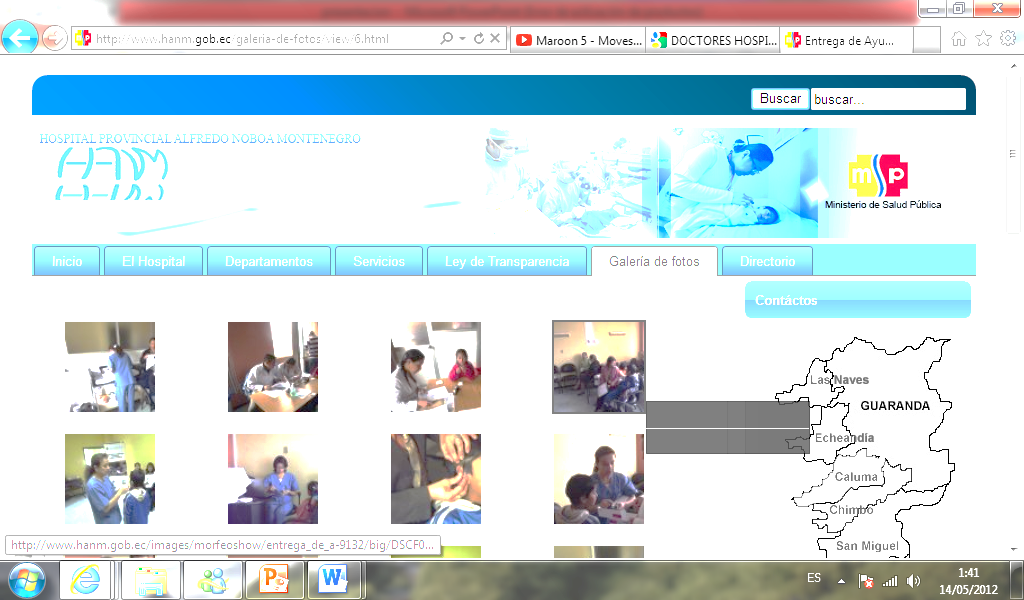 Estructura Hospital Alfredo Noboa Montenegro
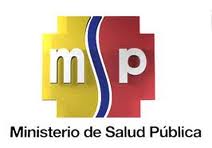 Hospital Alfredo Noboa Montenegro
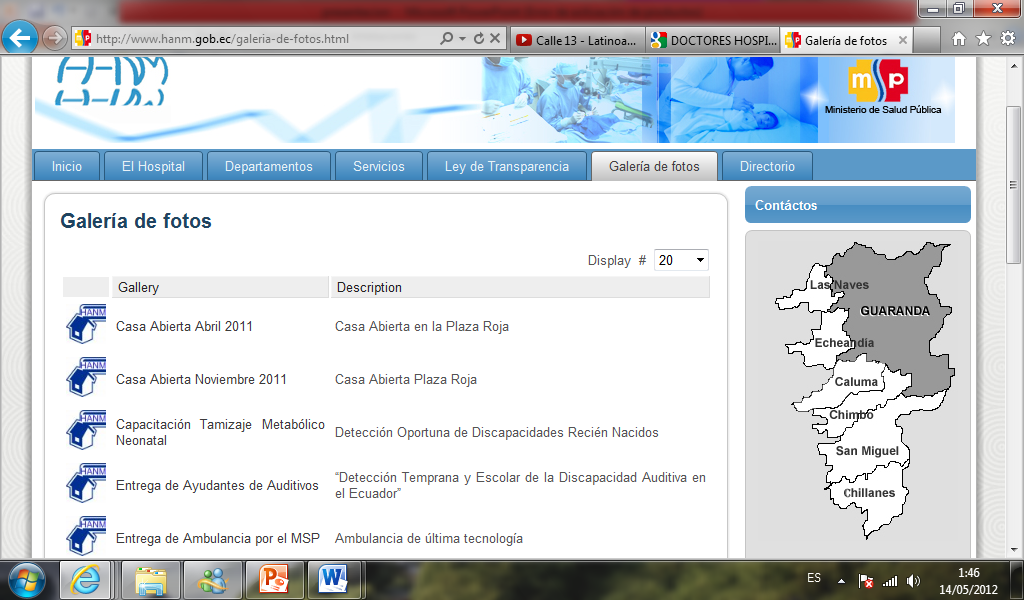 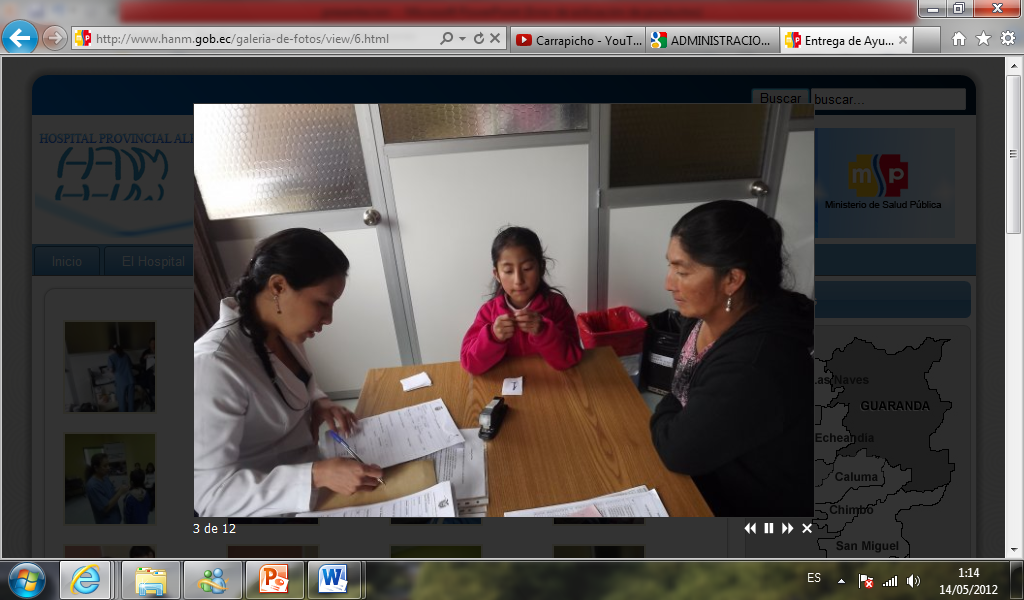 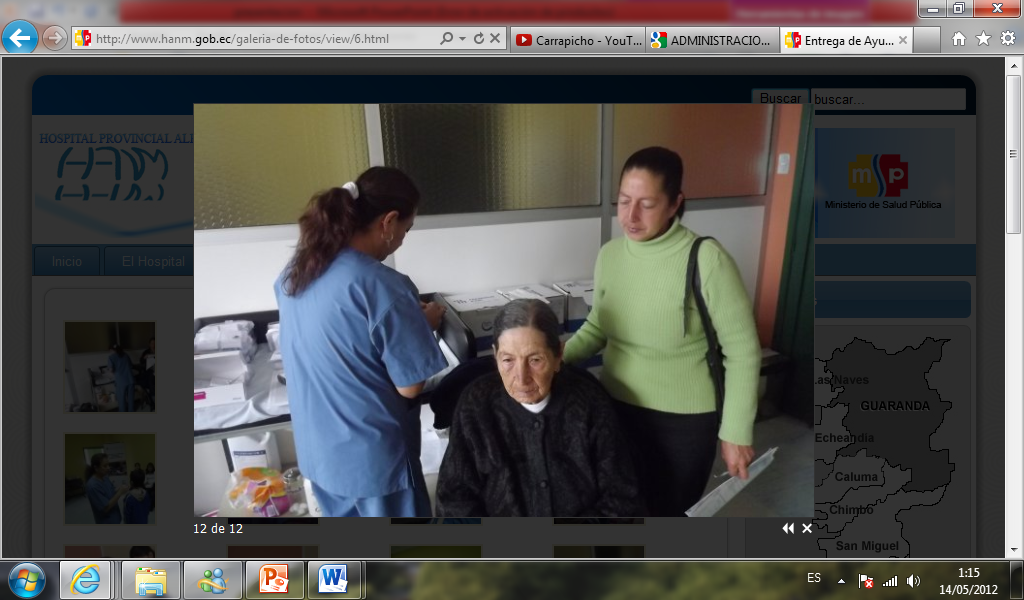 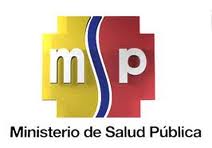 Hospital Alfredo Noboa Montenegro
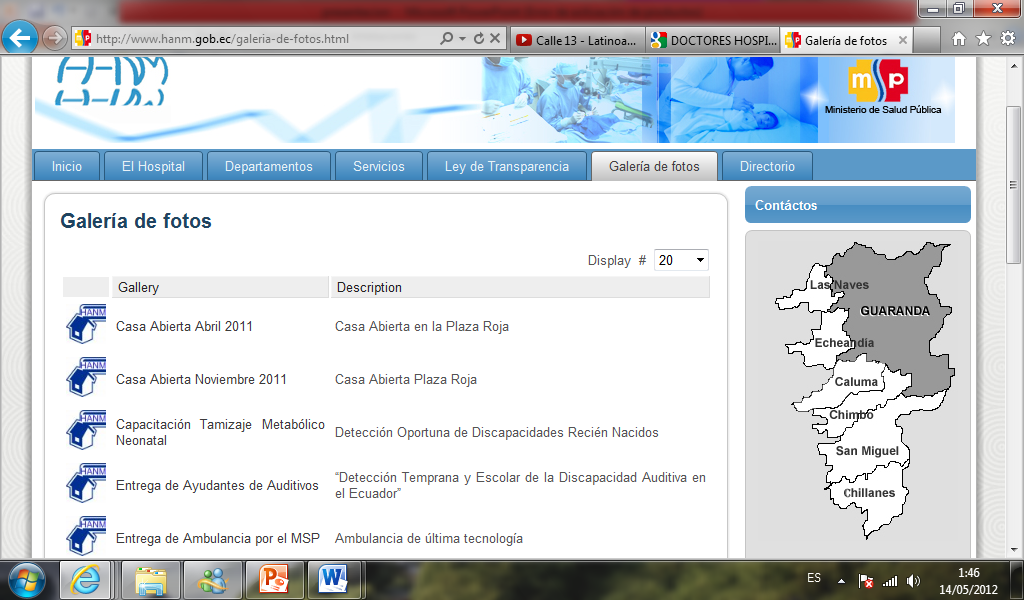 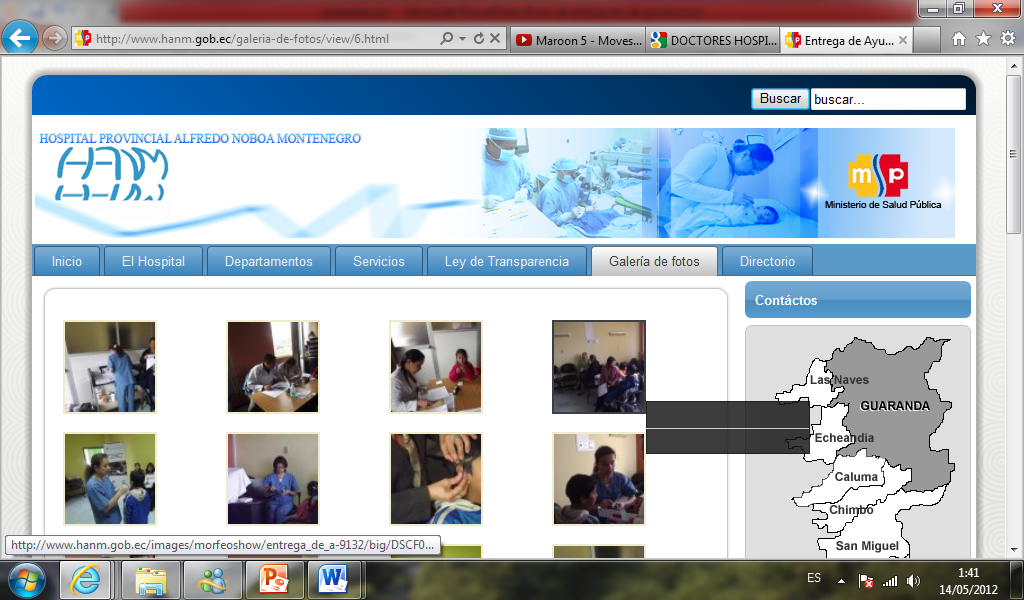 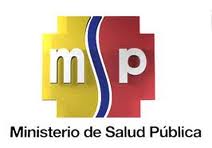 ANÁLISIS SITUACIONAL
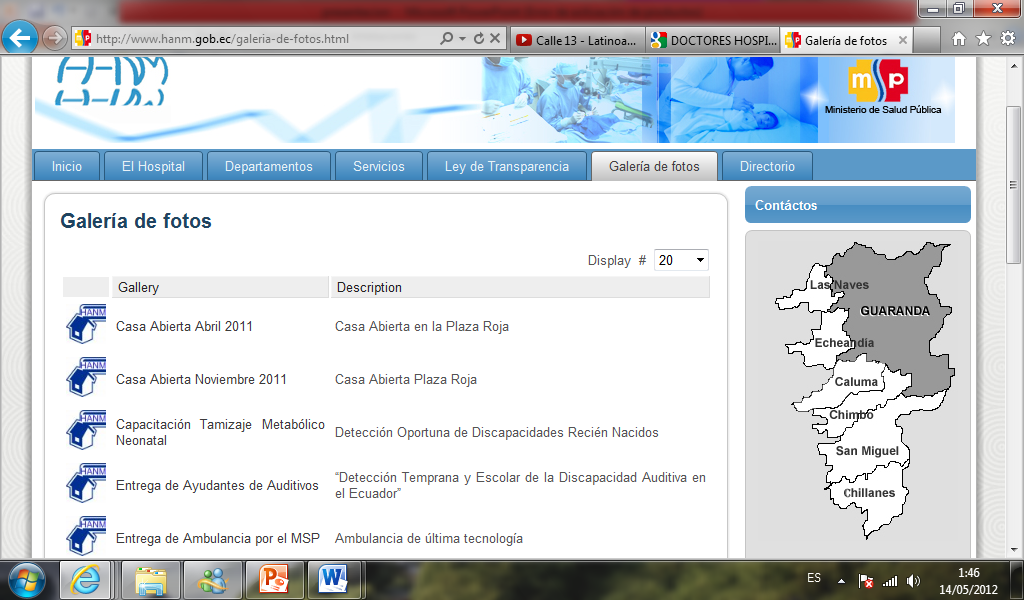 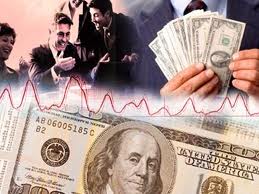 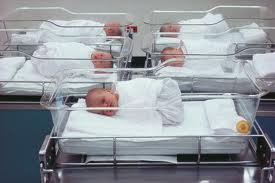 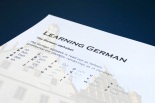 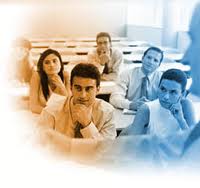 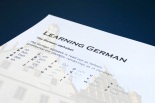 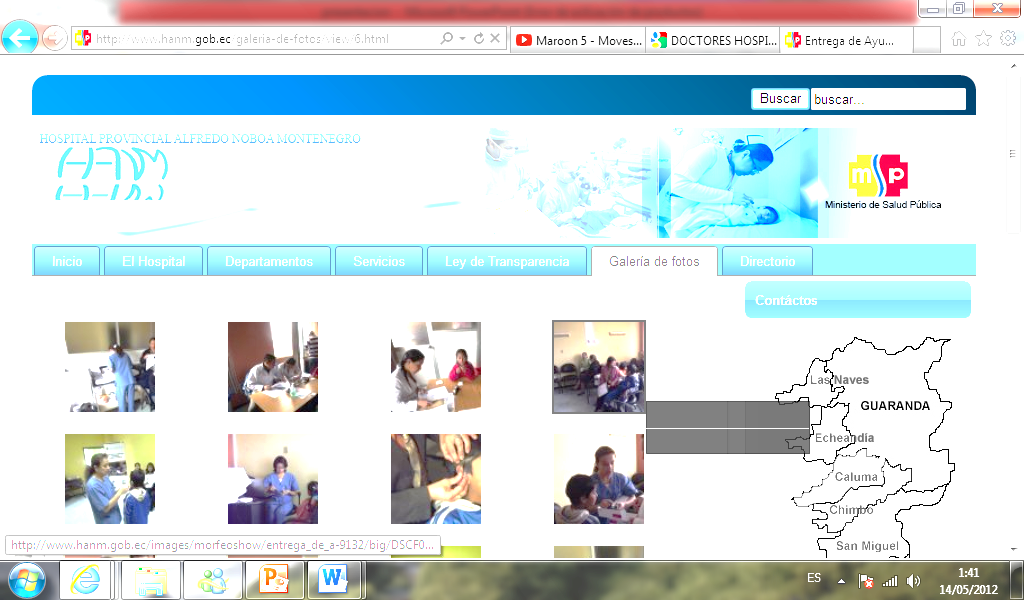 Matriz de estrategias FODA
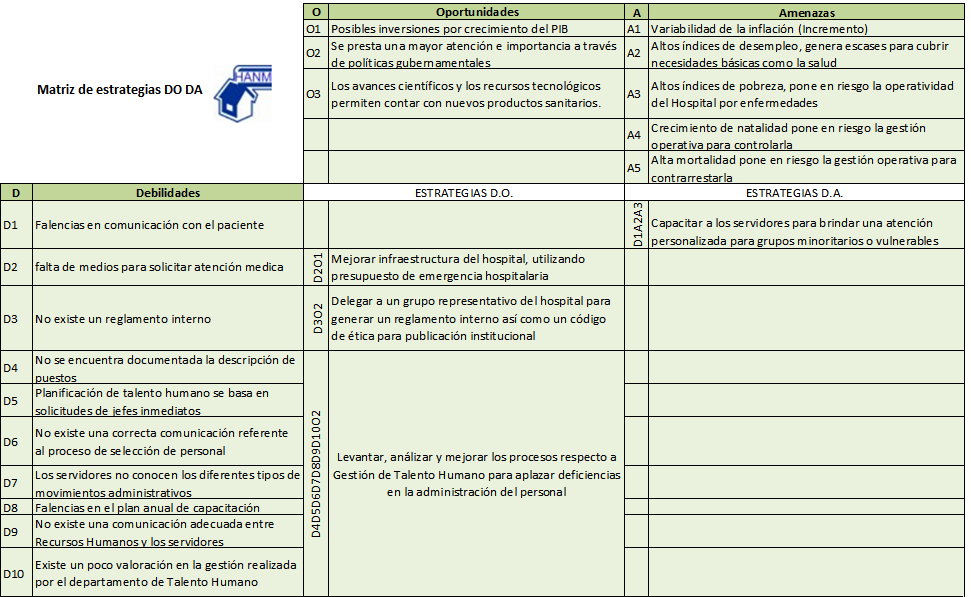 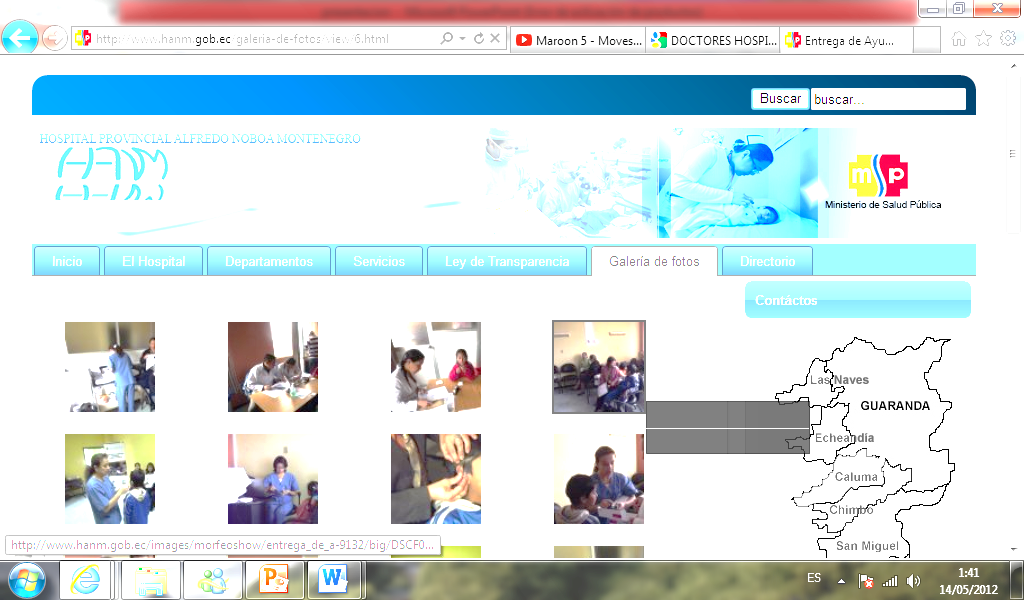 Matriz de estrategias FODA
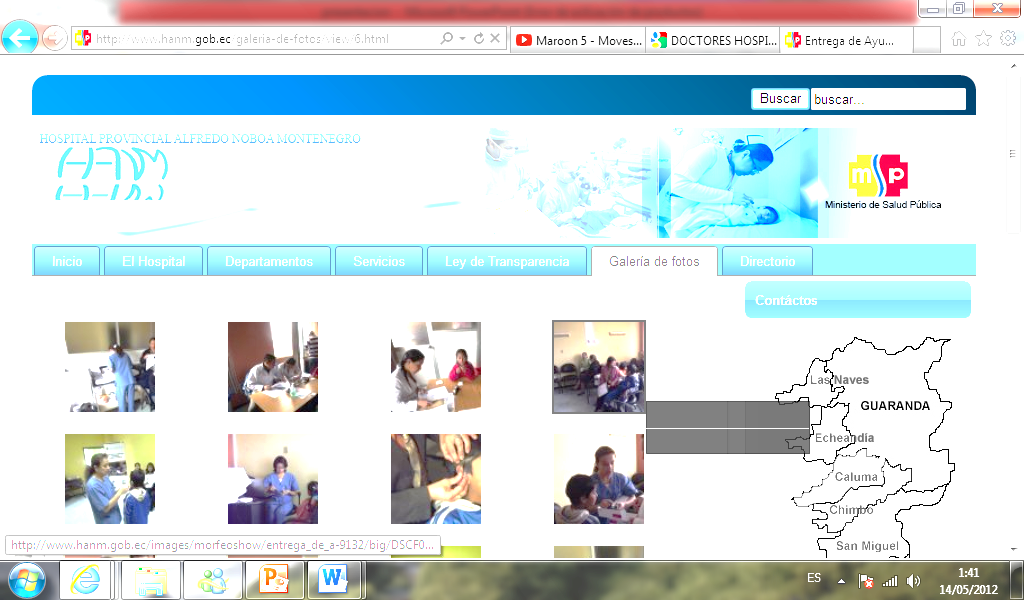 Matriz de estrategias FODA
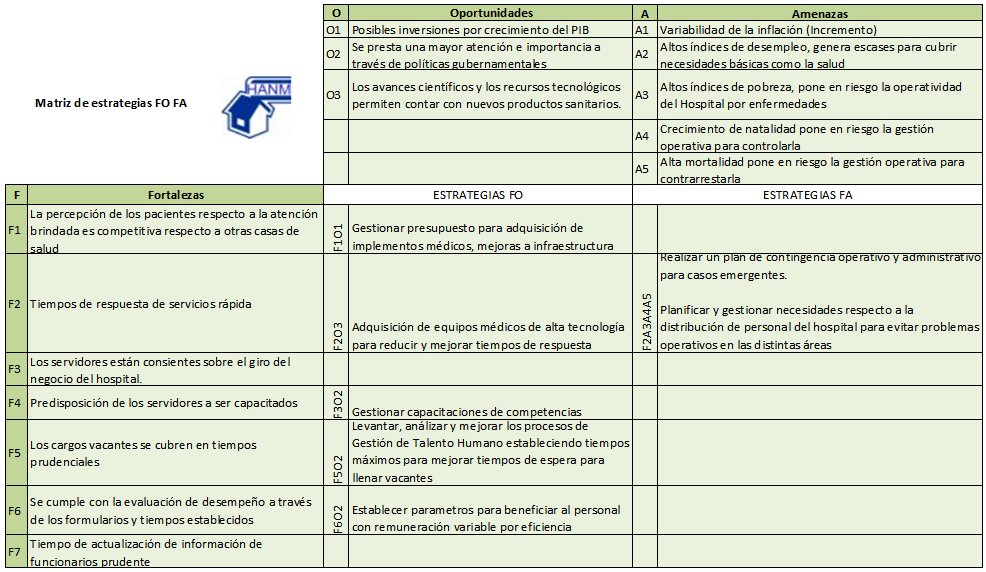 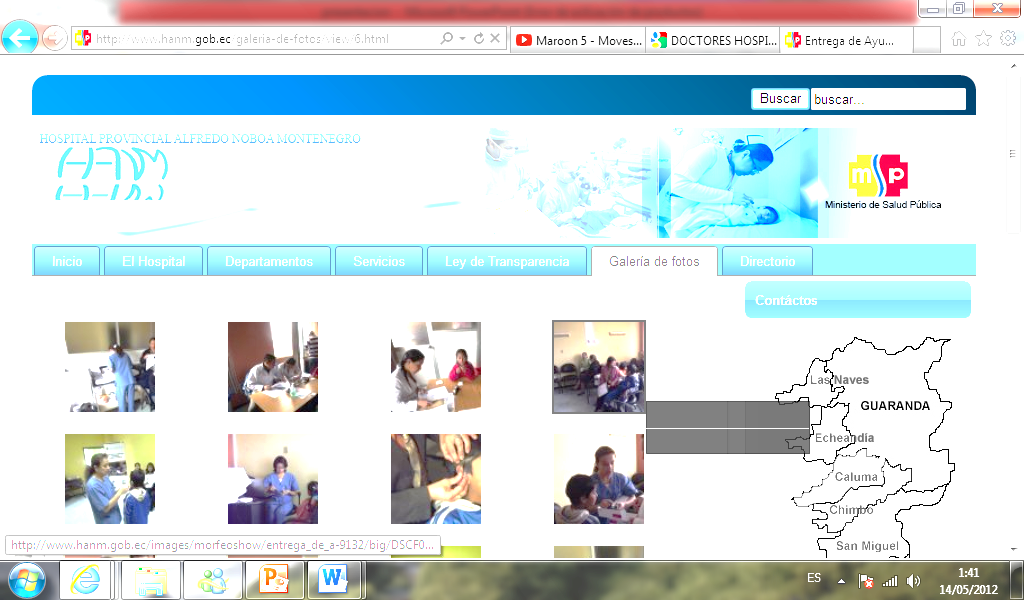 Matriz de estrategias FODA
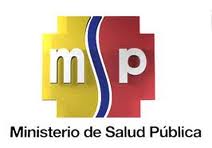 Principios y Valores
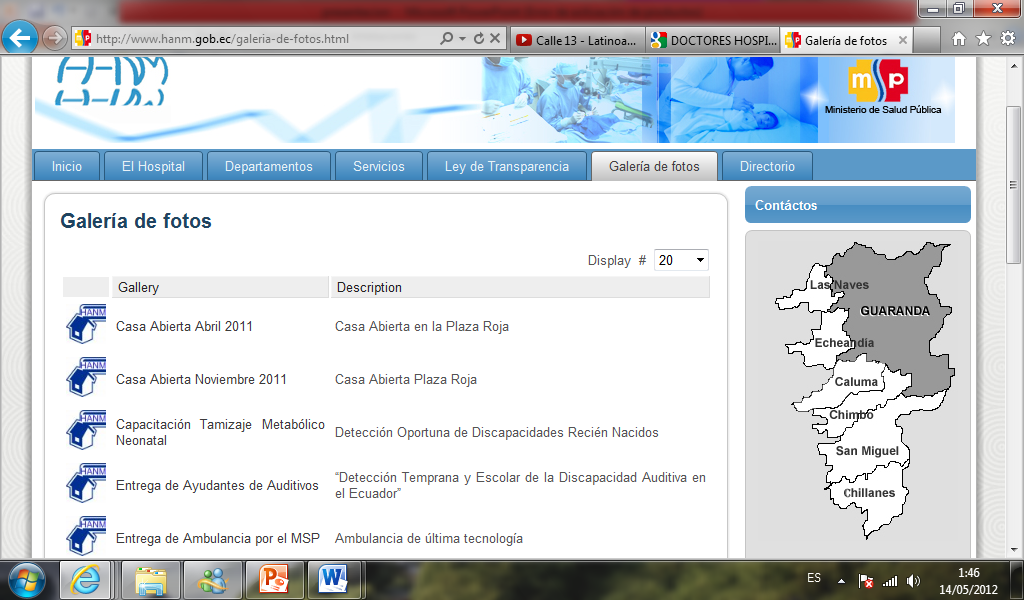 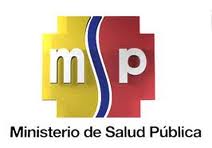 Matriz Axiológica
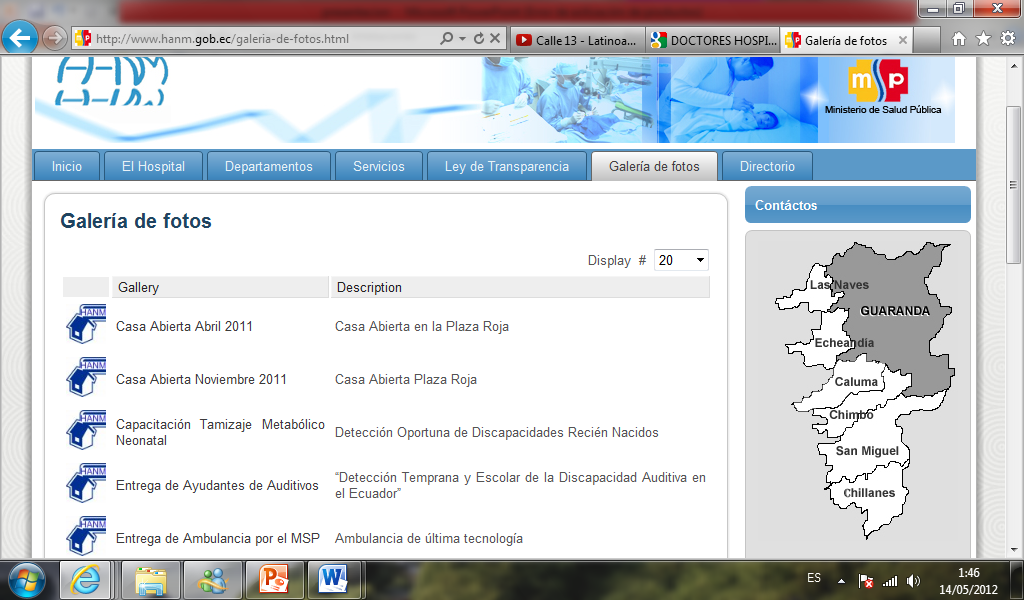 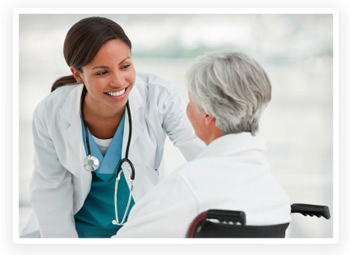 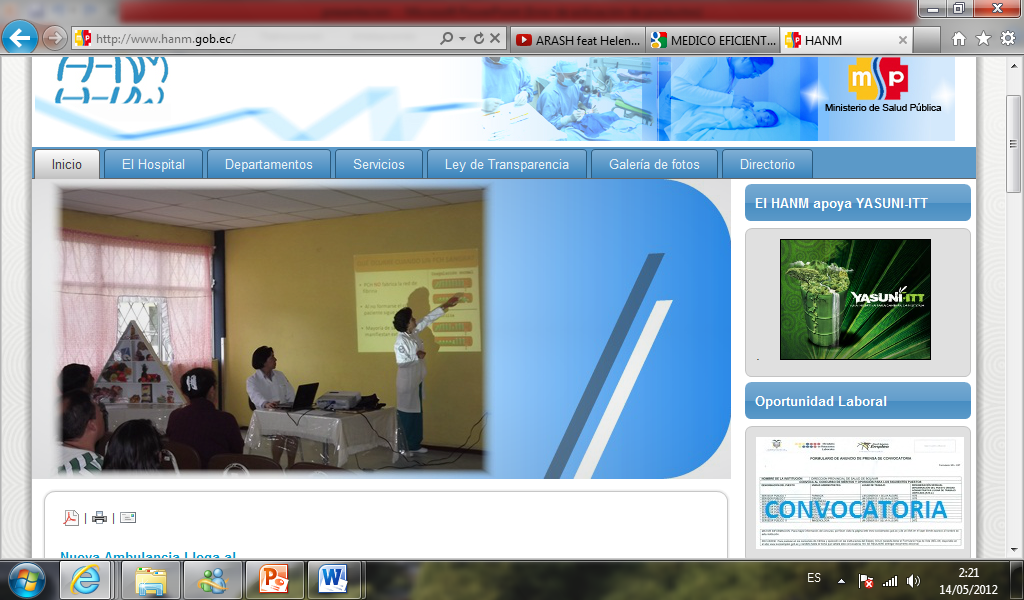 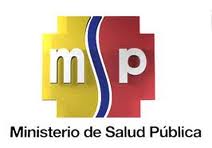 Mapa Estratégico
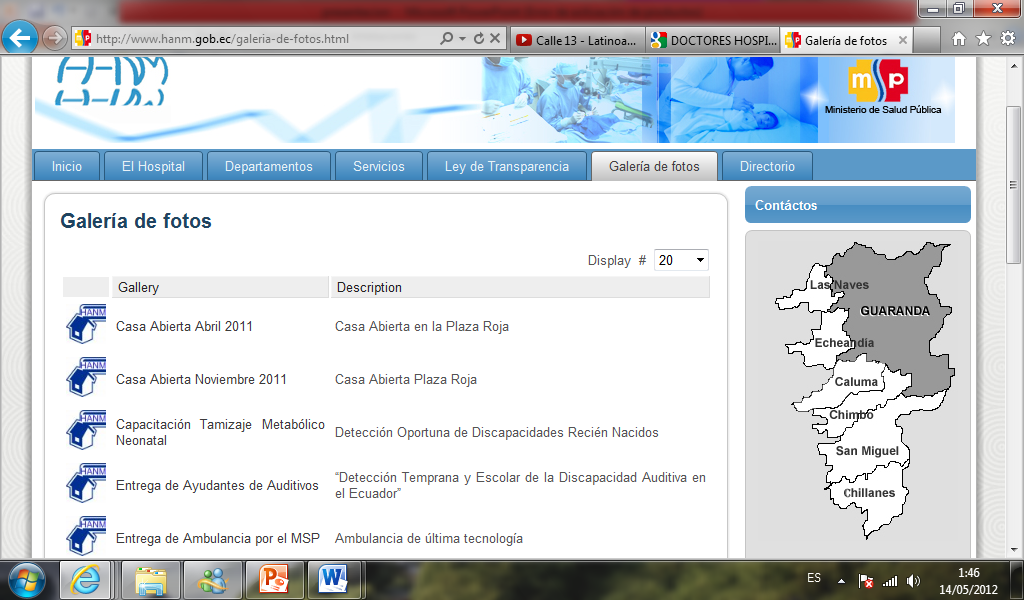 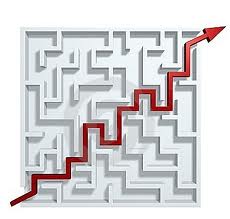 CLICK
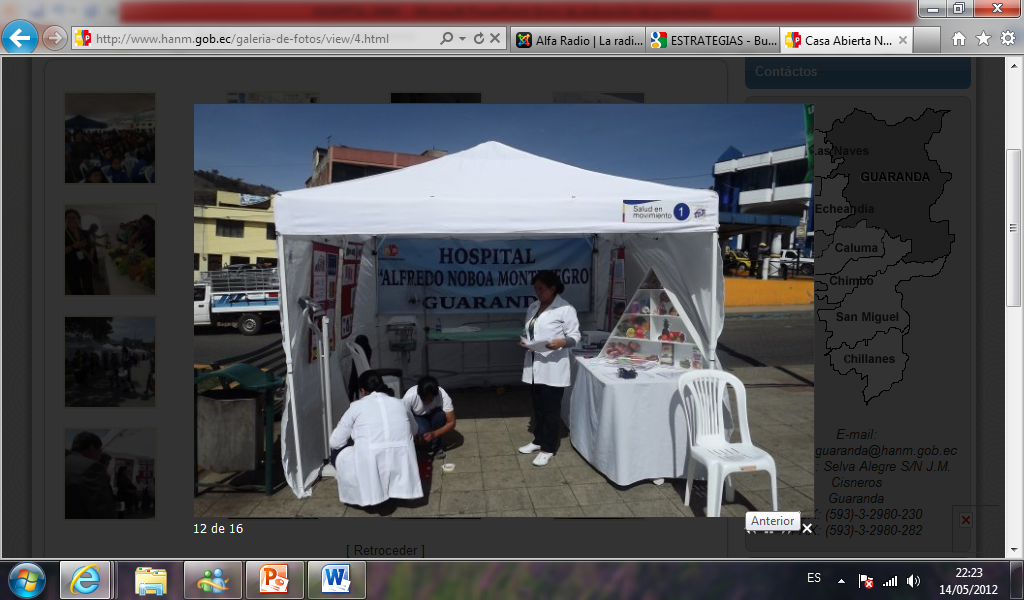 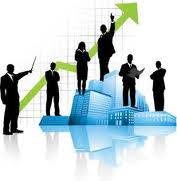 Cadena de Valor
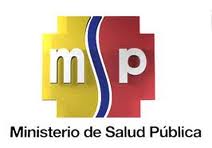 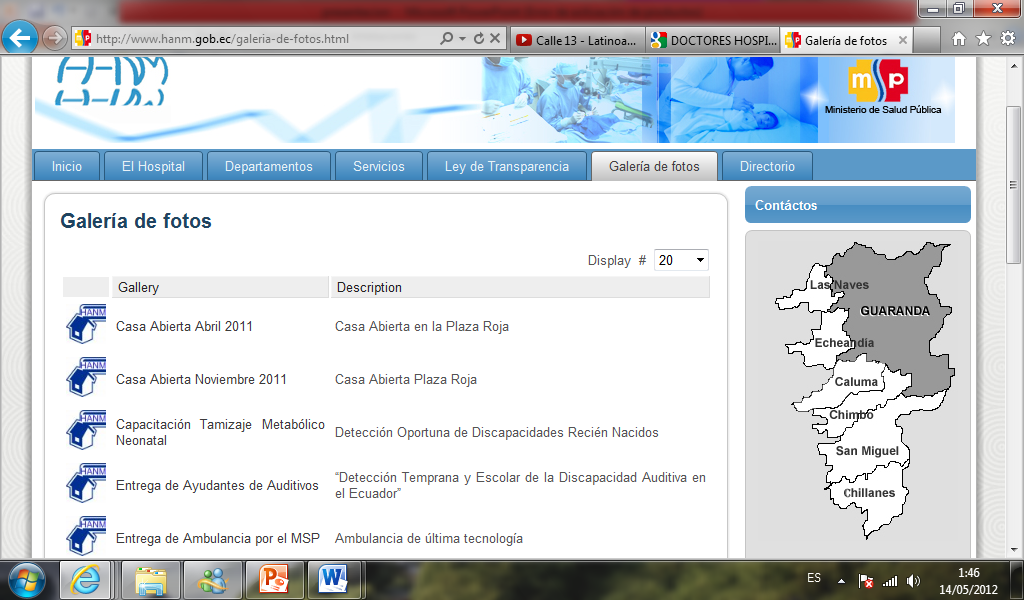 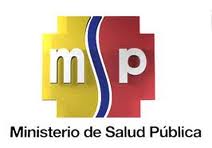 Mapa de procesos
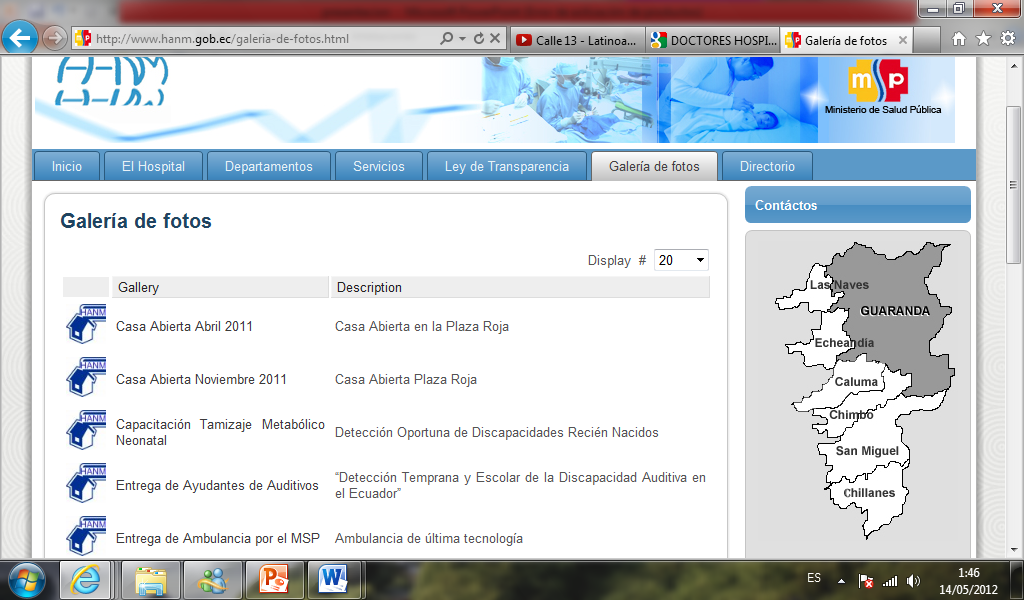 CLICK
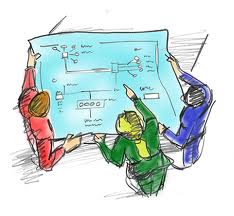 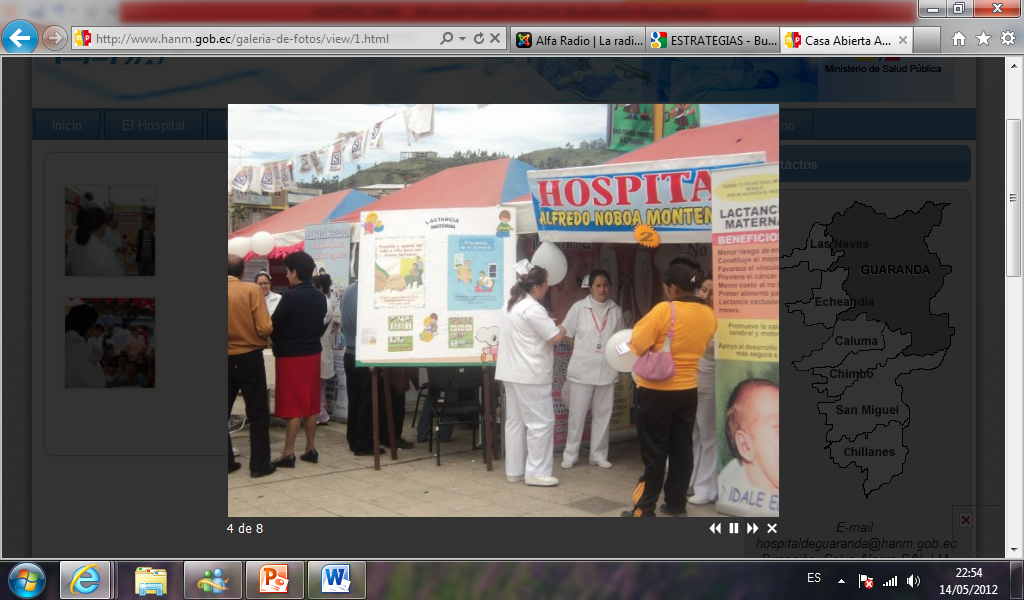 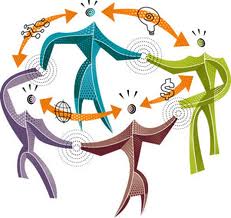 Hoja de costo
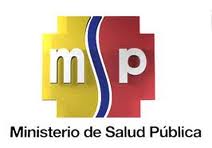 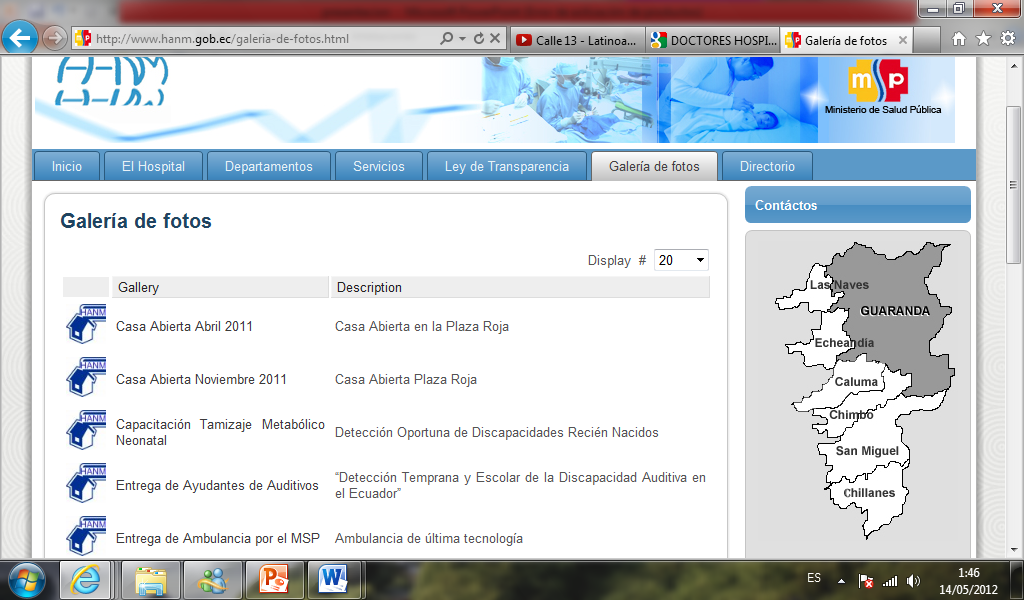 Procesos
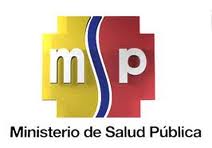 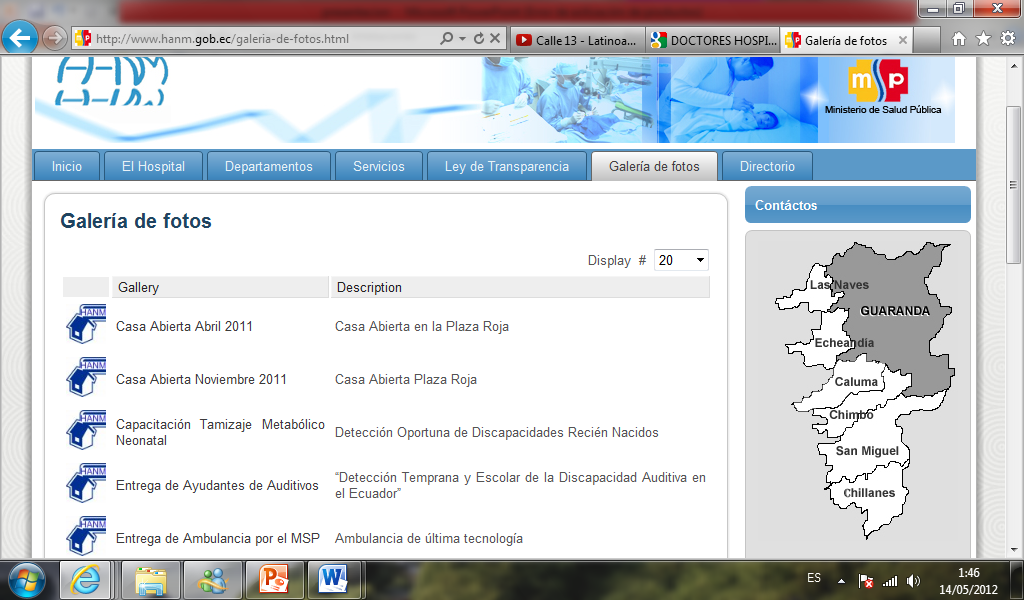 click
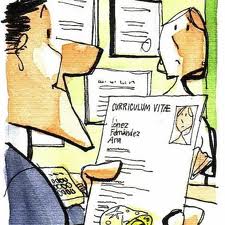 Procesos
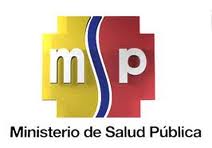 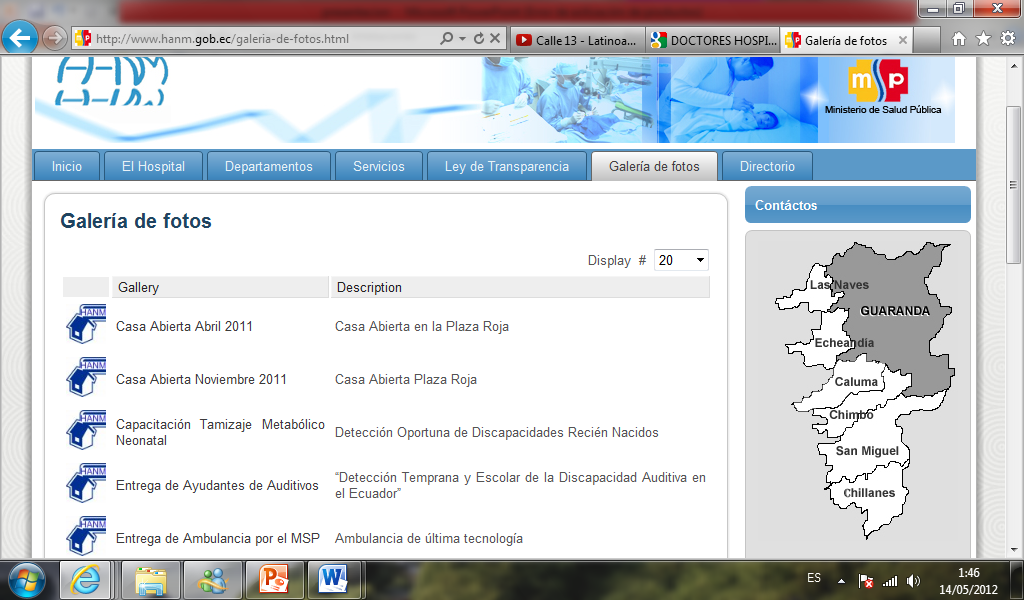 click
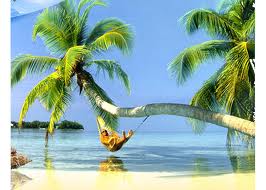 Matriz de Análisis Comparativo
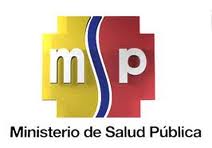 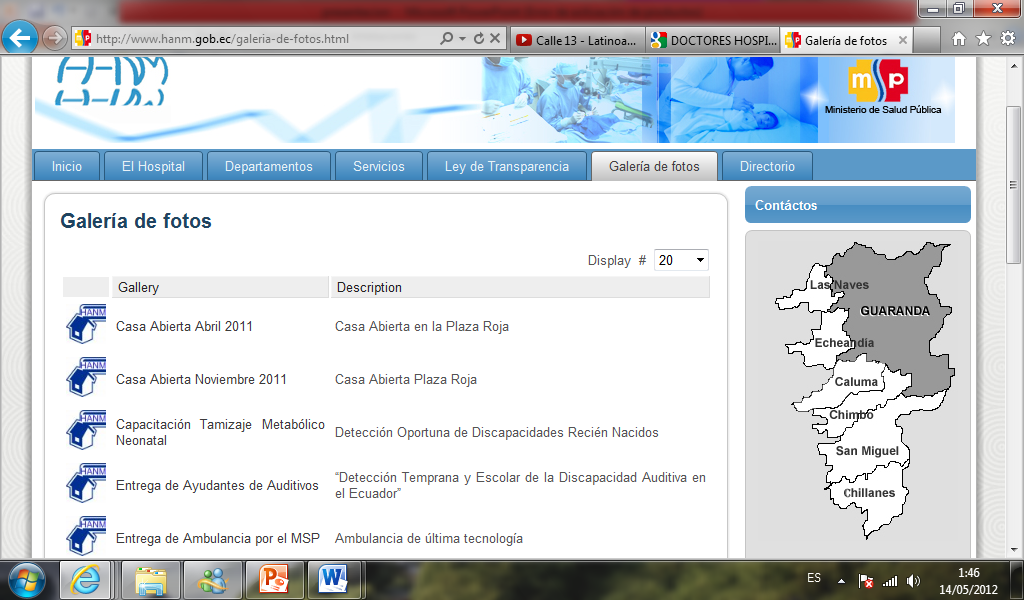 CLICK
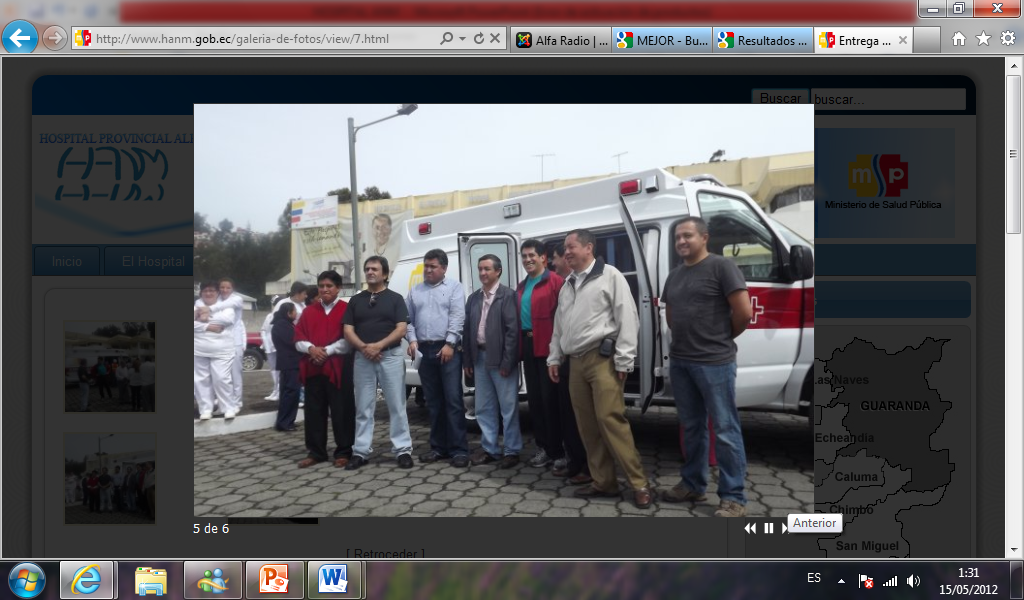 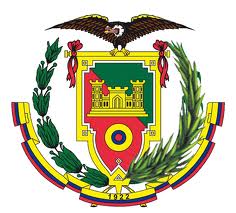 MUCHAS GRACIAS
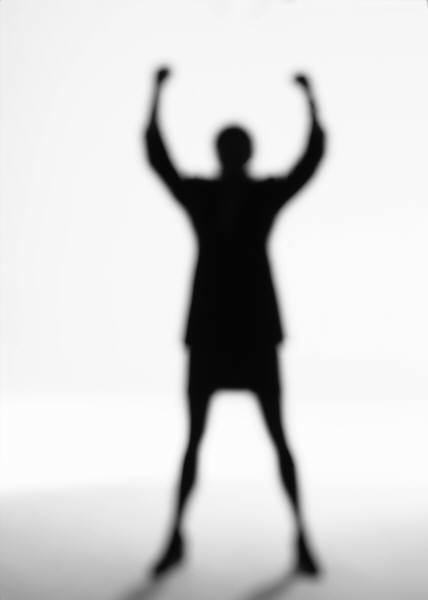